MUOGRAPHERS 16   General Assembly
November 7, 2016 Delegation of the European Union to Japan
Muography           at Kyushu University
~ from Education to Application ~
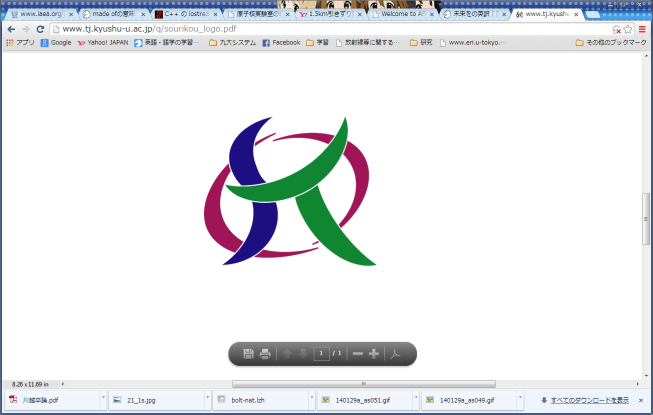 Department of Advanced Energy Engineering Science
Kyushu University
Tadahiro Kin
[Speaker Notes: point of view from an engineer]
Muography at Kyushu University
2
Contents
History of Muography Study 
at Kyushu University
Prototype Muography Detector
(Current Status)
Summary and Future Tasks
Muography at Kyushu University
3
Contents
History of Muography Study 
at Kyushu University
Prototype Muography Detector
(Current Status)
Summary and Future Tasks
Muography at Kyushu University
4
History of Muography Study at Kyushu University
PMT1
 Signal
IN
Cosmic-ray Muon Measurement
Quad CF Discri.
Logic Level Adapter
Many Education Institute Adopted for Education of…
MCA
Amplifier
Coincidence
Channel Divider
Important Technique
   in Radiation Metrology
Available Everywhere on Earth
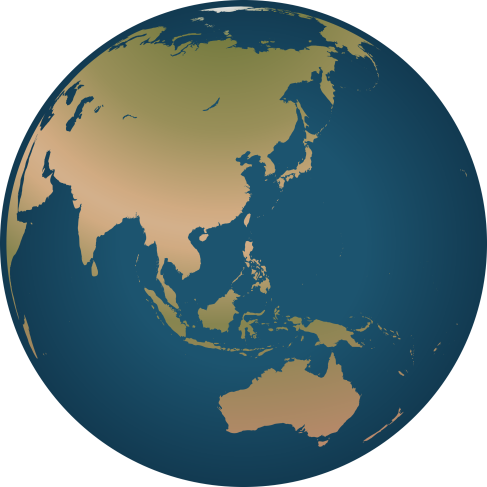 Coincidence Detection
Time of Flight Method
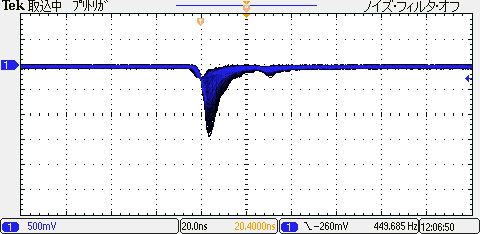 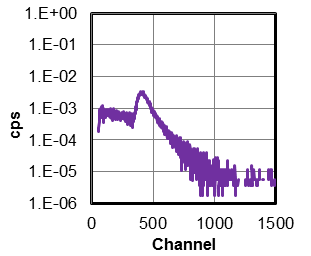 Sufficient Intensity ~1 (m/cm2/min)
PMT2 Signal
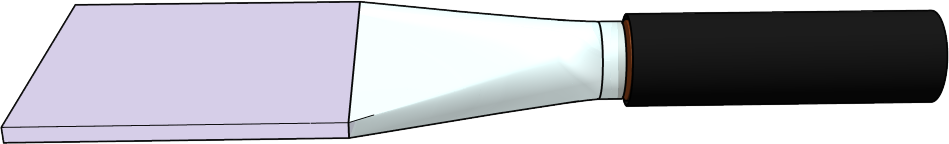 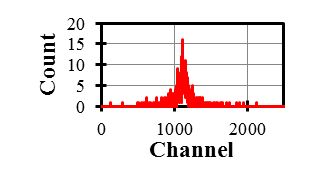 Almost 100%
Detection Efficiency
Muography at Kyushu University
5
History of Muography Study at Kyushu University
“One dimensional” Muography by Simple Detection System
C-Cube, Kyushu Univ.
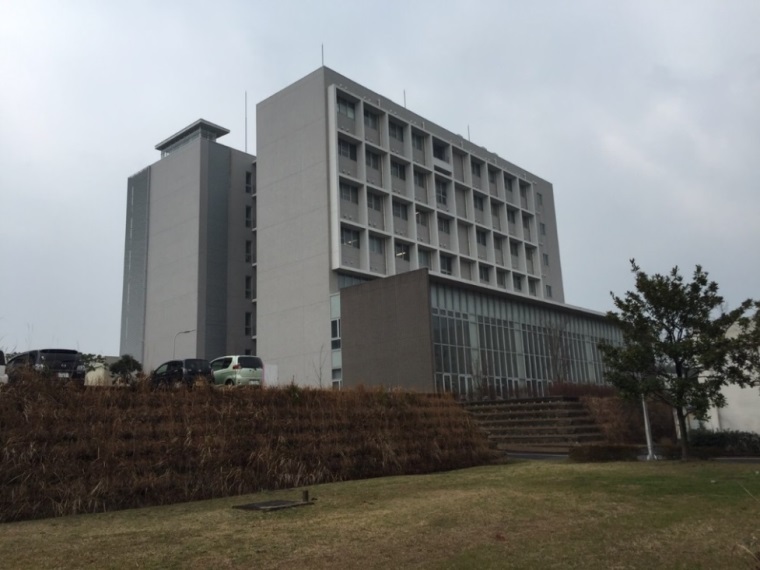 Open
Ceiling
Space
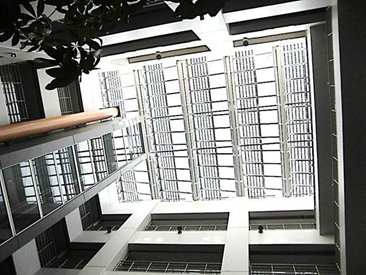 Measured Floor
15 points measured
(1m step)
George: Measurement of overburden thickness by cosmic-ray muon intensity (1955)
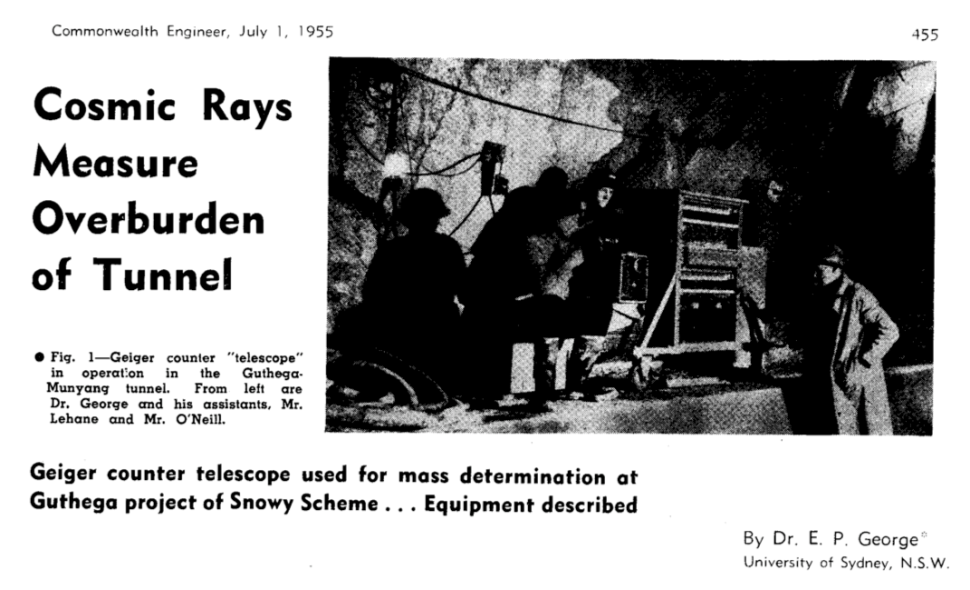 Thin roof made of glass
The space is surrounded by rooms
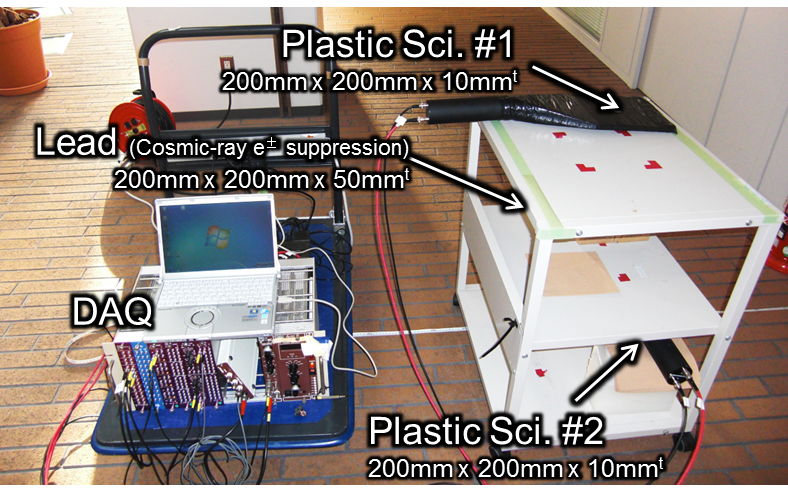 Coincidence Detection with two plastic scintillators
 Cosmic-ray e± suppression
     → a few % of contamination
 2 hours for each position
     → Statistical Error < 2%
Room Area
Room Area
Library
Muography at Kyushu University
6
History of Muography Study at Kyushu University
Results
Open
Ceiling
Space
Measured Floor
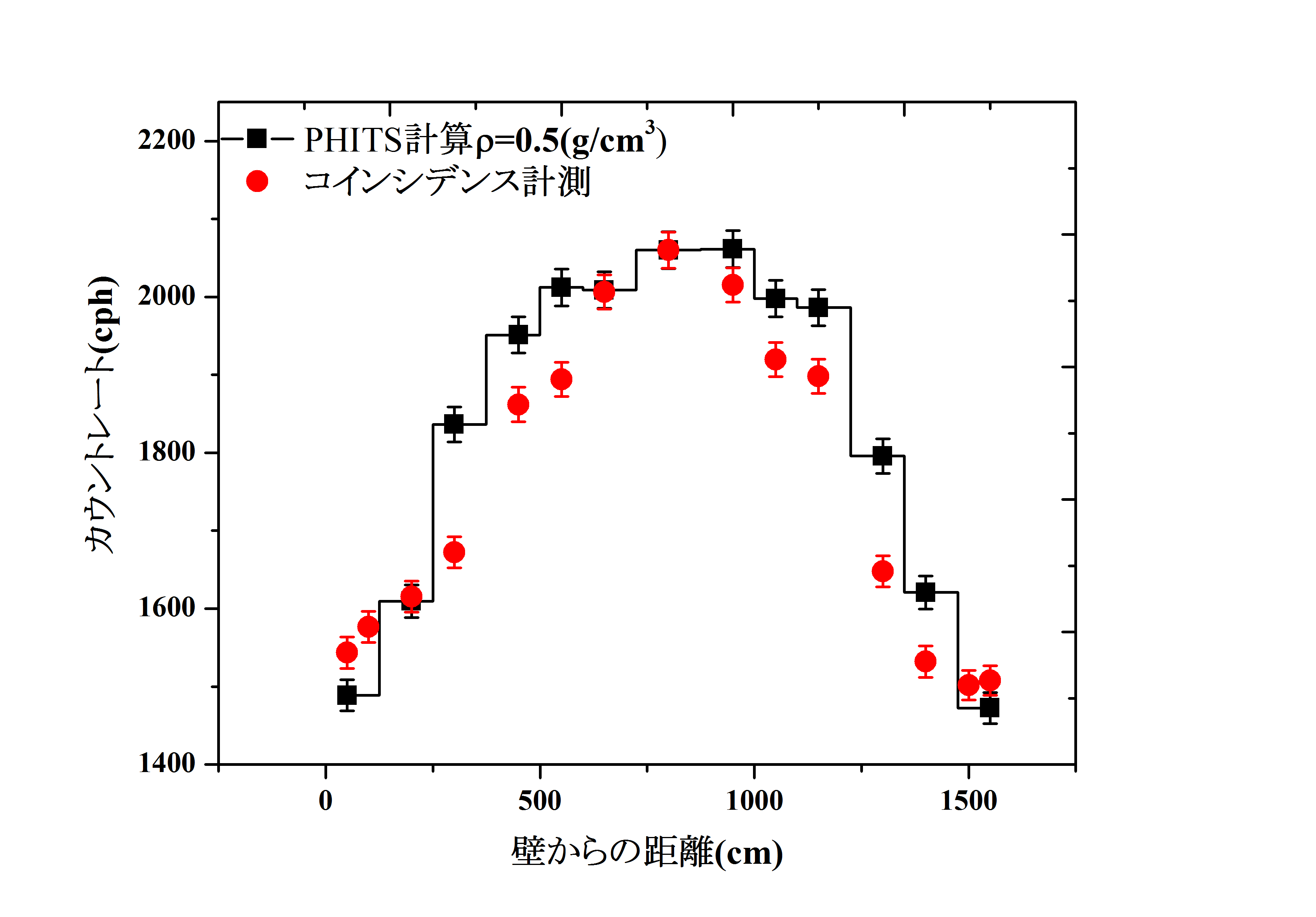 Simulation by PHITS [1]
15 points measured
(1m step)
Present
PHITS[1] simulation
　→ Bulk density 0.5 g/cm3 
       (normal concrete building[2])
　→ EXPACS[3]
Counting Rate (cph)
The Experimental Attenuation Rate is very consistent with PHITS result.
Room Area
Room Area
Center of Open Ceiling Space
0.0
0.5
1.0
1.5
-1.5
-1.0
-0.5
[1] T. Sato, et al., J. Nucl. Sci. Technol. 50:9, 913-923 (2013)
[2] S. Minato, Appl. Radiat. Isot. 37, 941-946 (1986)
[3] http://phits.jaea.go.jp/expacs/index.html
Library
Distance from the Center (m)
Particle and Heavy Ion Transport code System
EXcel-based Program for calculating Atmospheric Cosmic-ray Spectrum
Muography at Kyushu University
7
History of Muography Study at Kyushu University
If the plastic scintillators had position sensitivity, we could obtain two dimensional image.
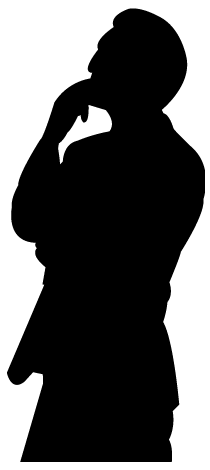 This is the starting point of our study!
Muography at Kyushu University
8
Contents
History of Muography Study 
at Kyushu University
Prototype Muography Detector
(Current Status)
Summary and Future Tasks
Muography at Kyushu University
9
“Present” Motivation
Disaster Defense, Operation & Maintenance
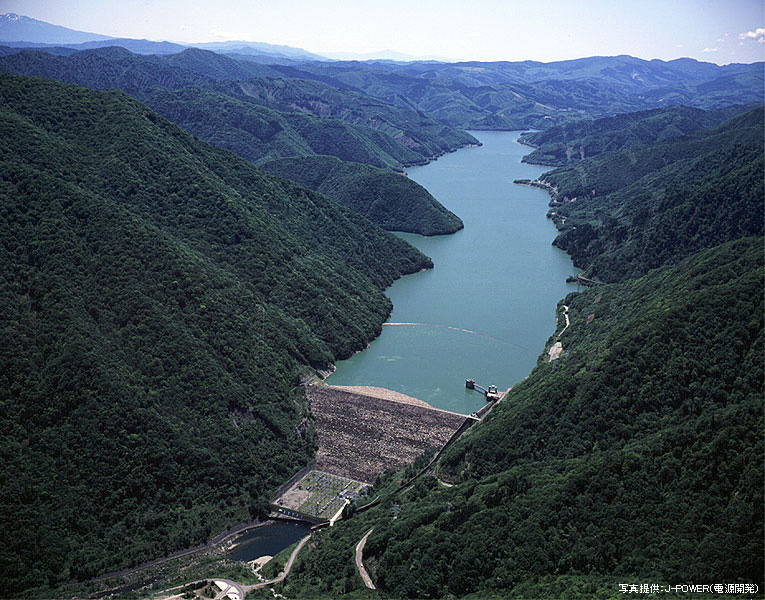 Miboro Dam (55 years old)
・Seismic Survey
・Electrical Resistivity Tomography
　  Deep region with rough resolution
Muography covers “the gap”
of existing exploration technique.
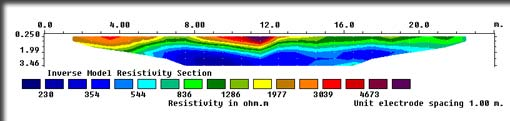 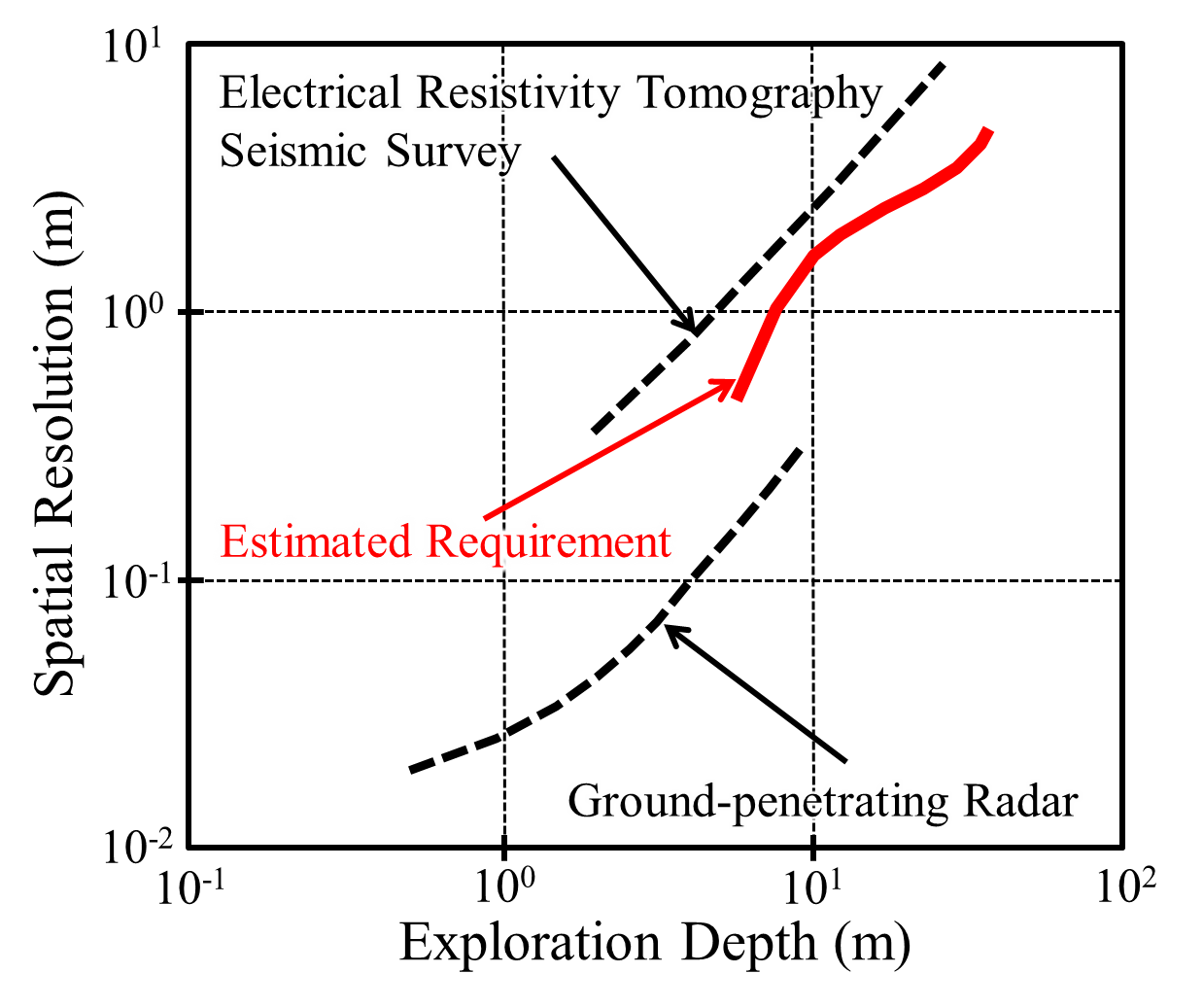 Gap
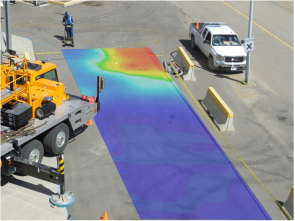 ・Ground-penetrating Radar
    Shallow region with high resolution
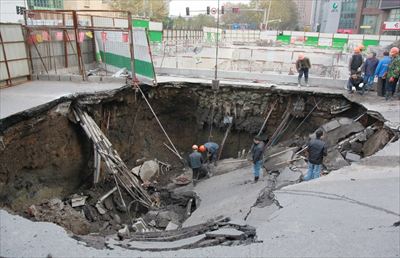 2012, Breached Levee
(Fukuoka, Japan)
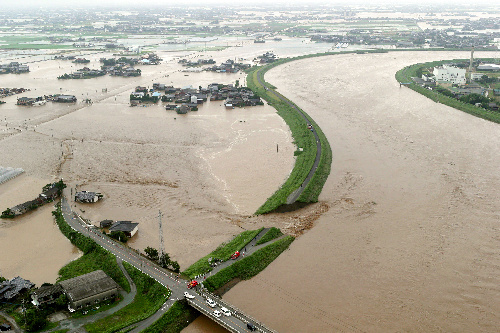 2012, subsidence (China)
Muography at Kyushu University
10
Prototype Detector Development
Design of Prototype Muography Detector
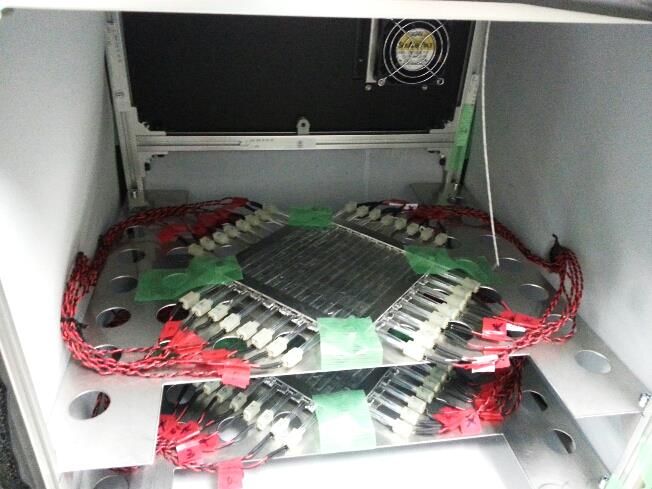 Peltier Cooling & Heating Unit
mu-PSD 1
mu-PSD 2
100 mm
mu-PSD
Plastic Scintillating Fiber (2mm x 2mm, SQ)
Multi Pixel Photon Counter (MPPC, SiPM)
Temperature Control System (DT ~0.3 oC)
EASIROC Module[1] (64ch MPPC readout module)
Portable （450x450x450mm）
Resolution ~30msr
Cost: ~$18,000
[1] I. Nakamura, et al., Nucl. Inst. Meth. A, 787, 376-379 (2015)
muon
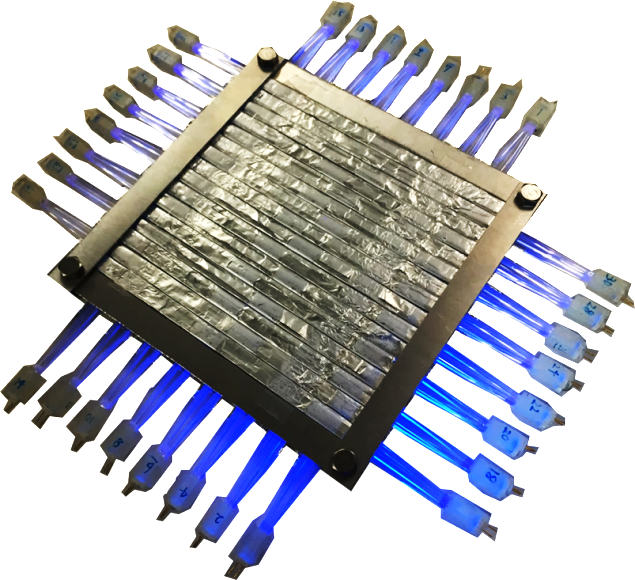 140 mm
32 MPPCs
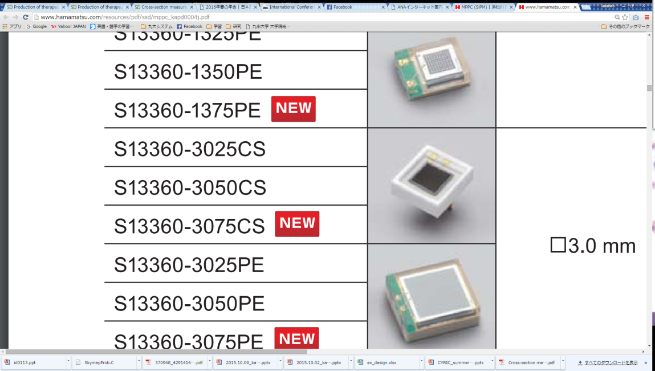 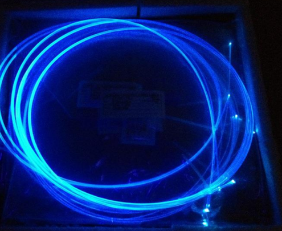 140 mm
PSF
[Speaker Notes: PSF \600k, Electronics \300k, MPPC \600k, Temperature Control System \200k, Other \100k -> \1,800k]
Muography at Kyushu University
11
Open-air Measurement
Location:
　・ Chikusi, Kyushu Univ.
　　→ Altitude: 39.3m
　・ No obstacle below 40 deg. Zenith Angle
　・ Prefabricated Room: Thin Walls and Roof
Measurement Time：
　・ Three Runs of 3, 4,and 3 days
　　→ Total: 235 hours
Detector Temperature： 17.0±0.3 oC
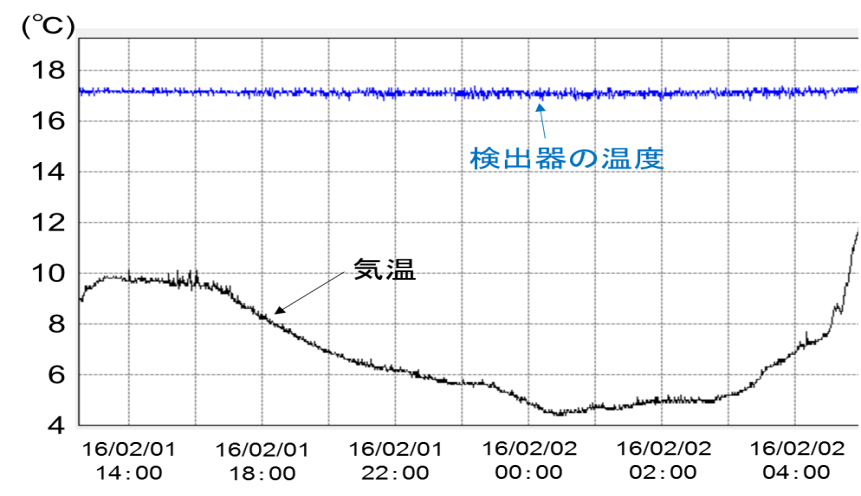 Detector Stability Test
Measurement of Counting Rate without Any Obstacle
Detector
Room
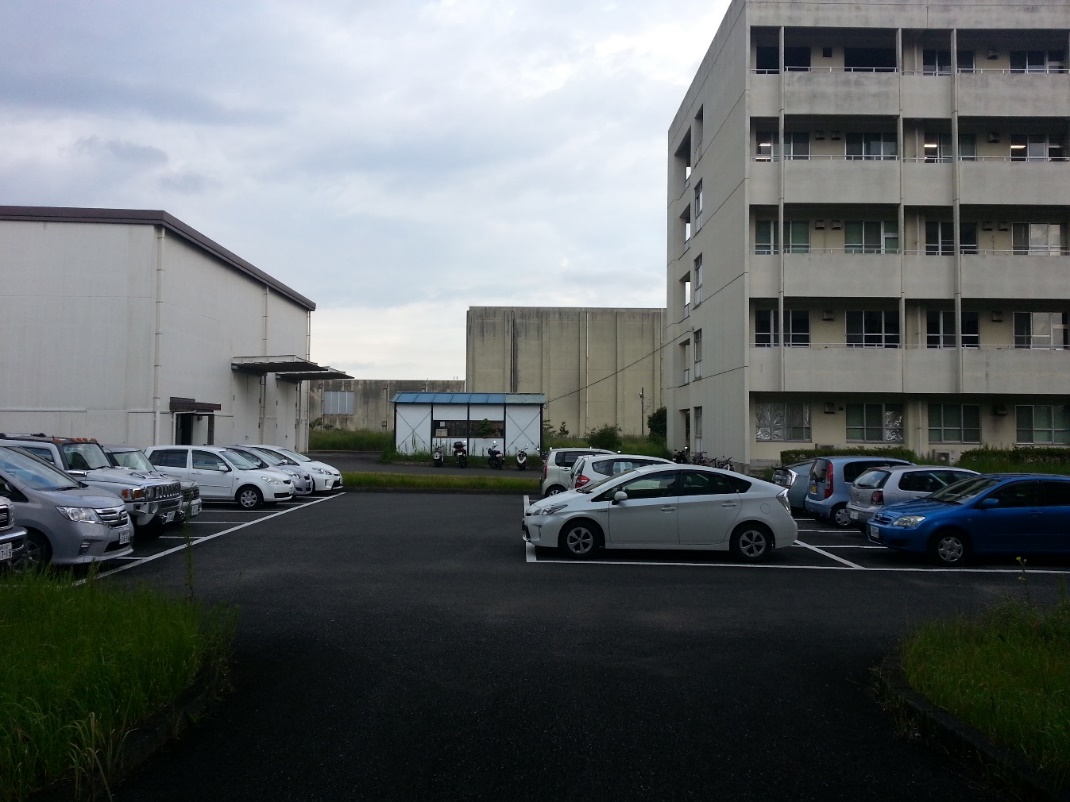 0~40o Open Sky
40o
West
East
Experimental Room
Muography at Kyushu University
12
Open-air Measurement
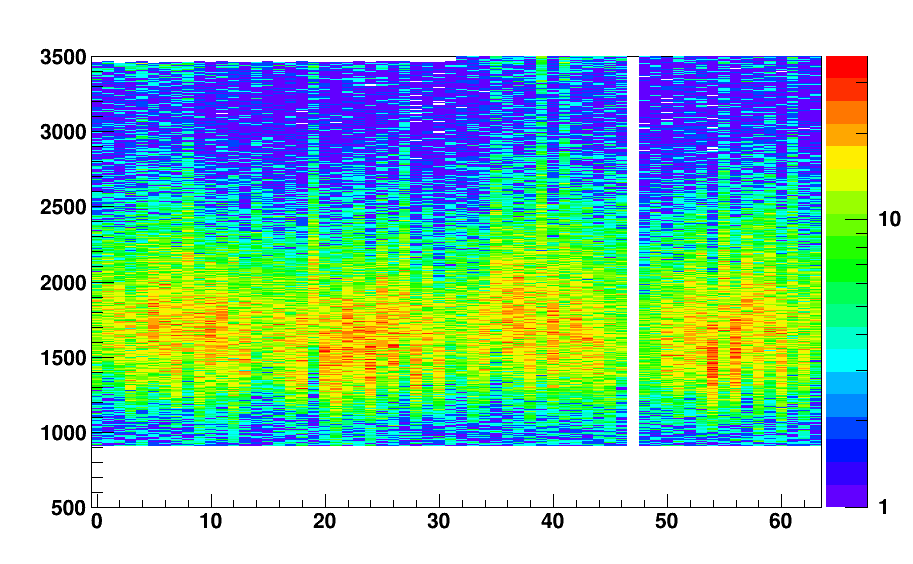 Pulse Height Distribution and its Fluctuation
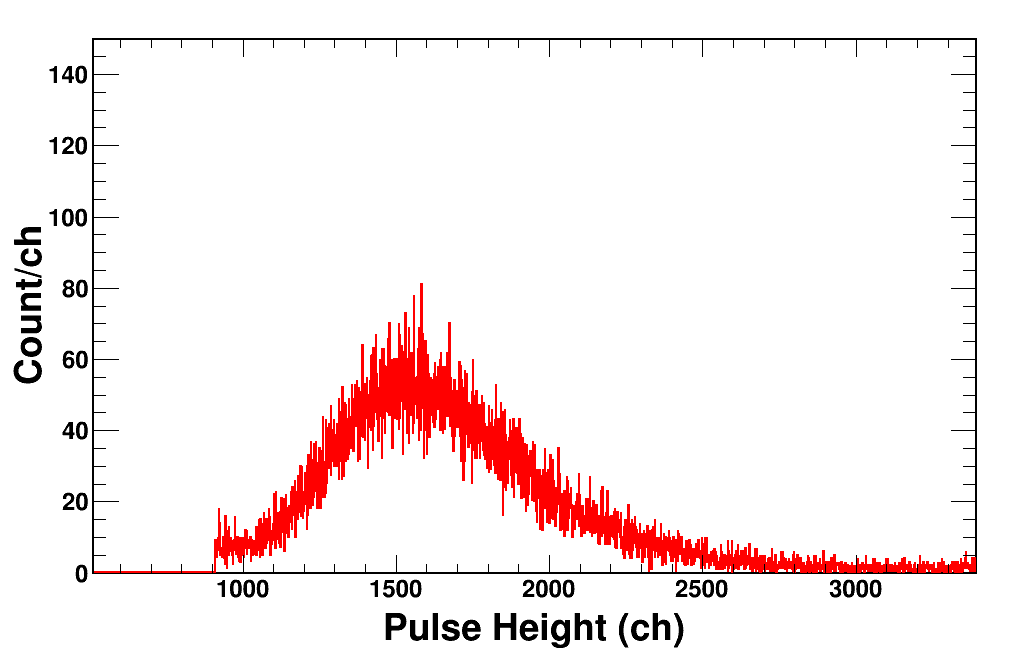 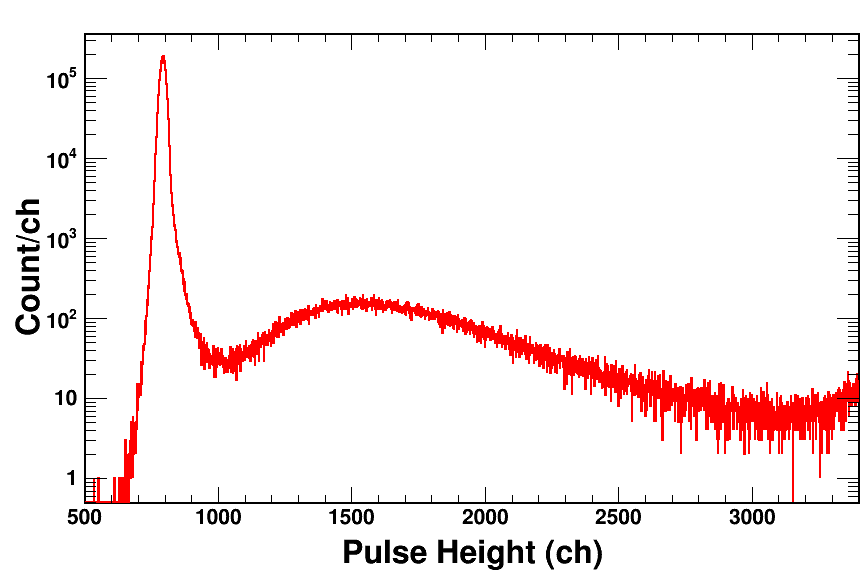 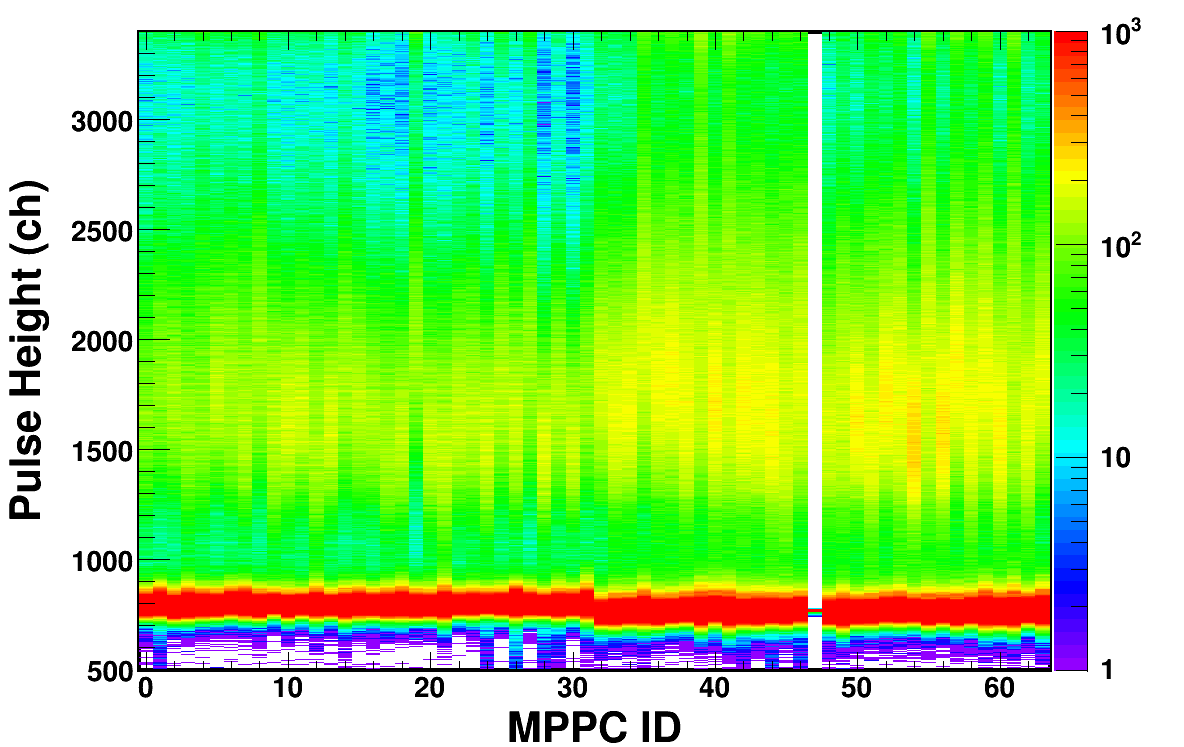 Dark Count
Muon (Landau Dist.)
y-projection of MPPC#30
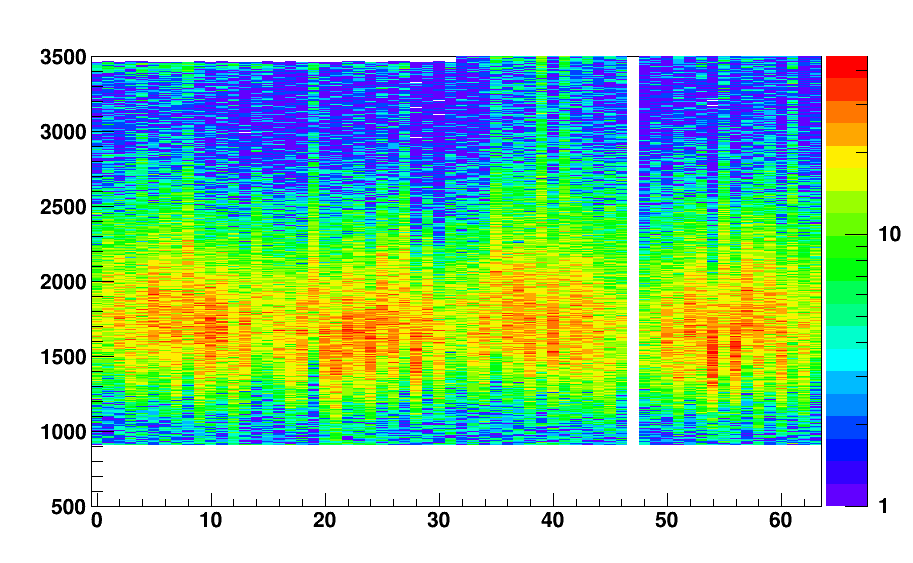 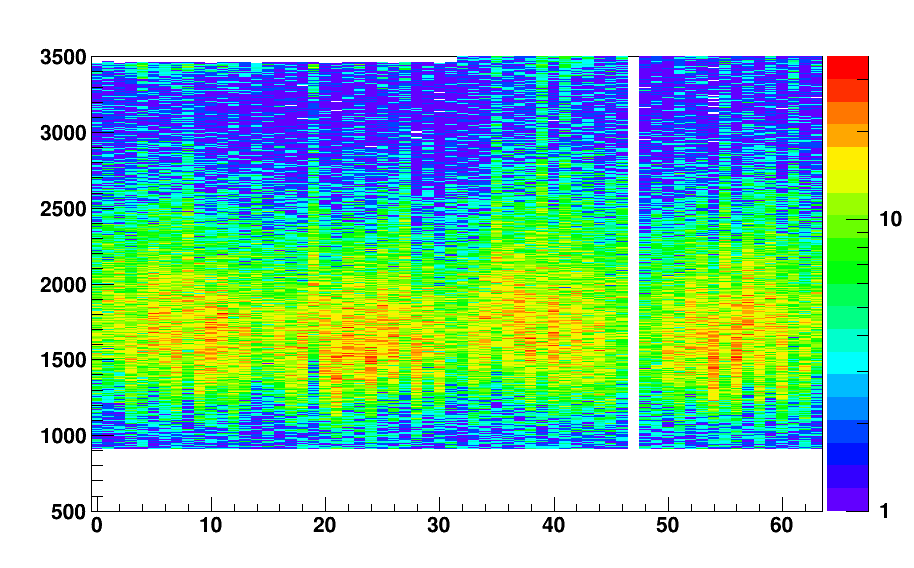 Preamp for this MPPC was broken.
Threshold =　900ch, 4-coincidence （x1,x2,y1,y2）
exp. #1 (3 days)
exp. #2 (4 days)
exp. #3 (3 days)
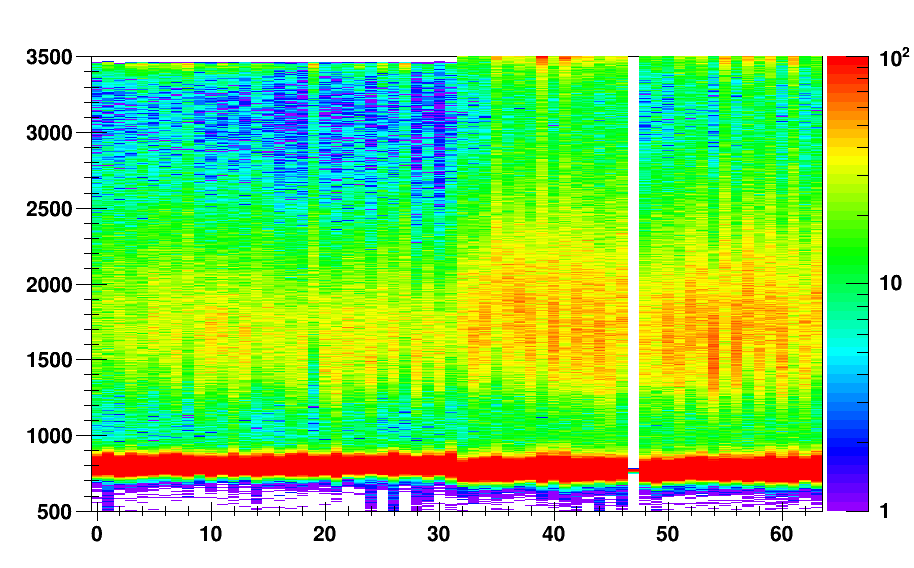 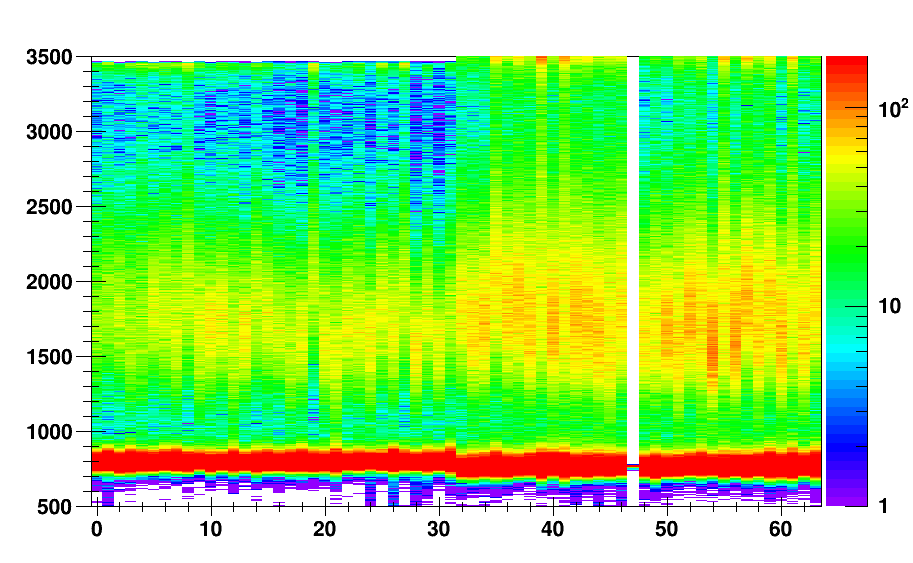 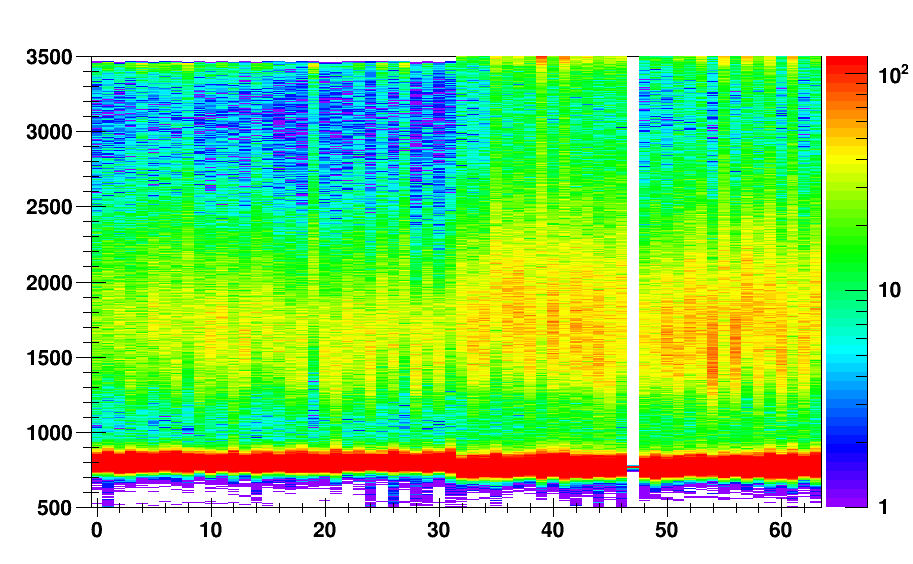 Pulse Height (ch)
The main component of muon events never fell below the threshold level
MPPC ID
MPPC ID
MPPC ID
Muography at Kyushu University
13
Open-air Measurement
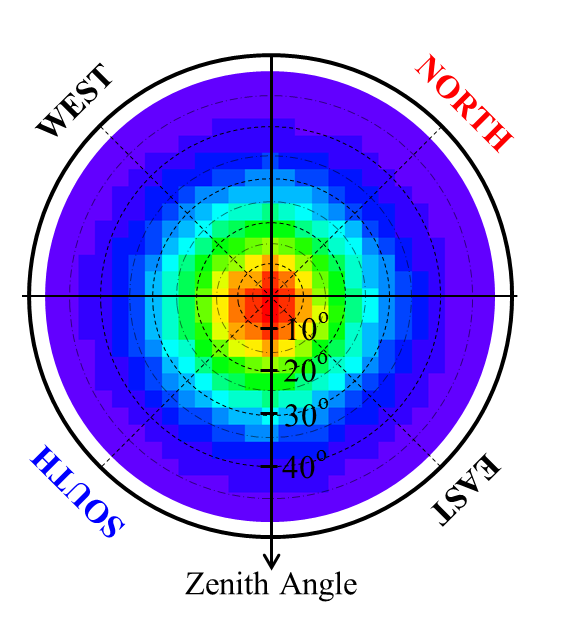 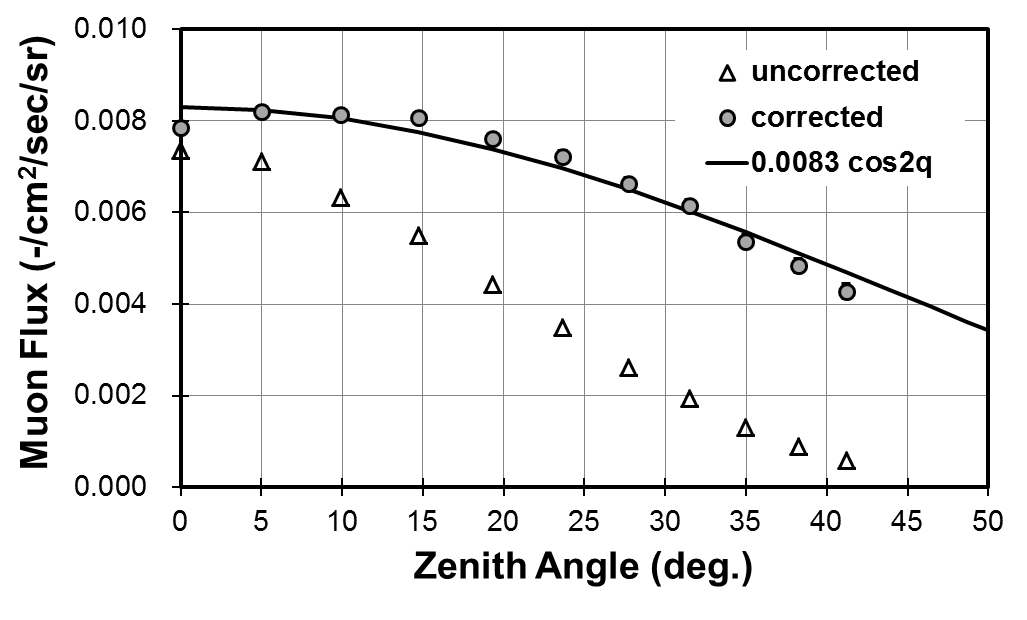 8.3x10-3 cos2q
Acceptance Correction
Summary of the Results
Sufficient Stability for Long Term Measurement
Muon Flux was Successfully Measured
　　→ Consistent with well-known Cosine Square Distribution
Muography at Kyushu University
14
Muography Test Measurement
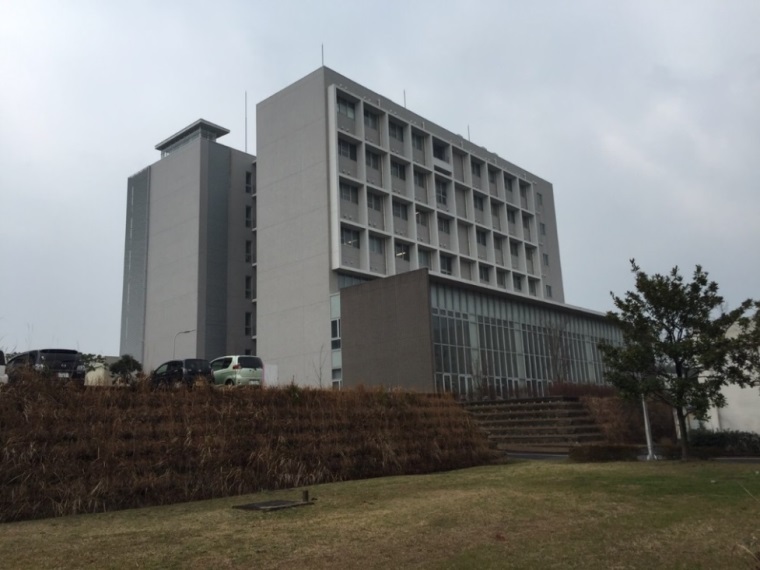 C-Cube, Kyushu Univ.
Open
Ceiling
Space
Room Area
Room Area
Library
detector position
Basement
Location:
　・ C-Cube, Chikusi, Kyushu Univ.
　・ 3.5 meters below the ground
Measurement Time：
　・ 390 hours (16 days)
Detector Temperature： 
　・ 17.0±0.3 oC
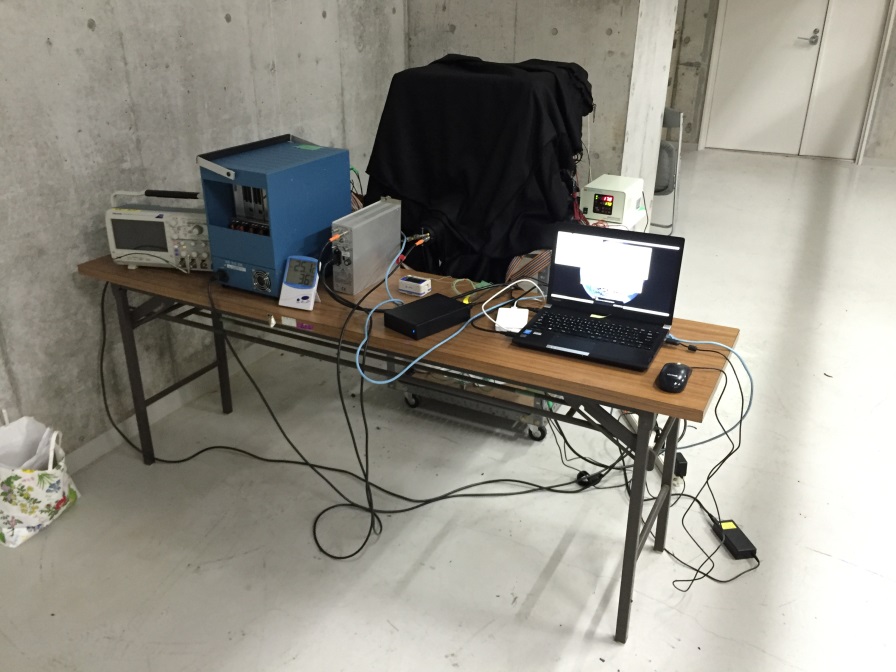 Prototype Muography Detector
Muography at Kyushu University
15
Results and Discussion
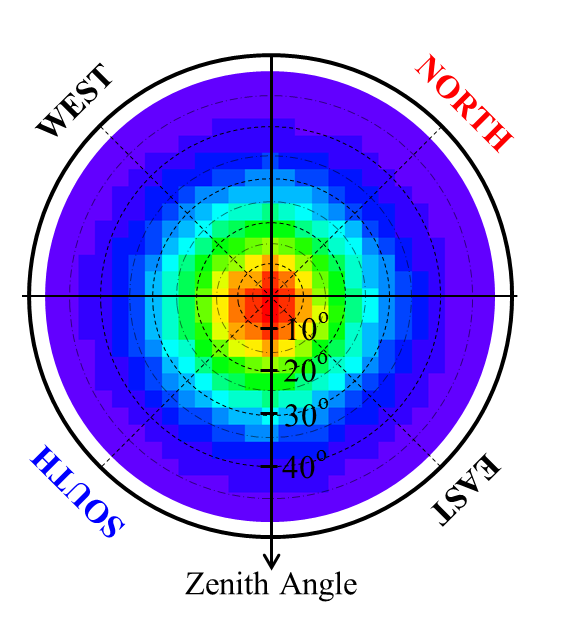 NORTH
WEST
Attenuation Rate Map
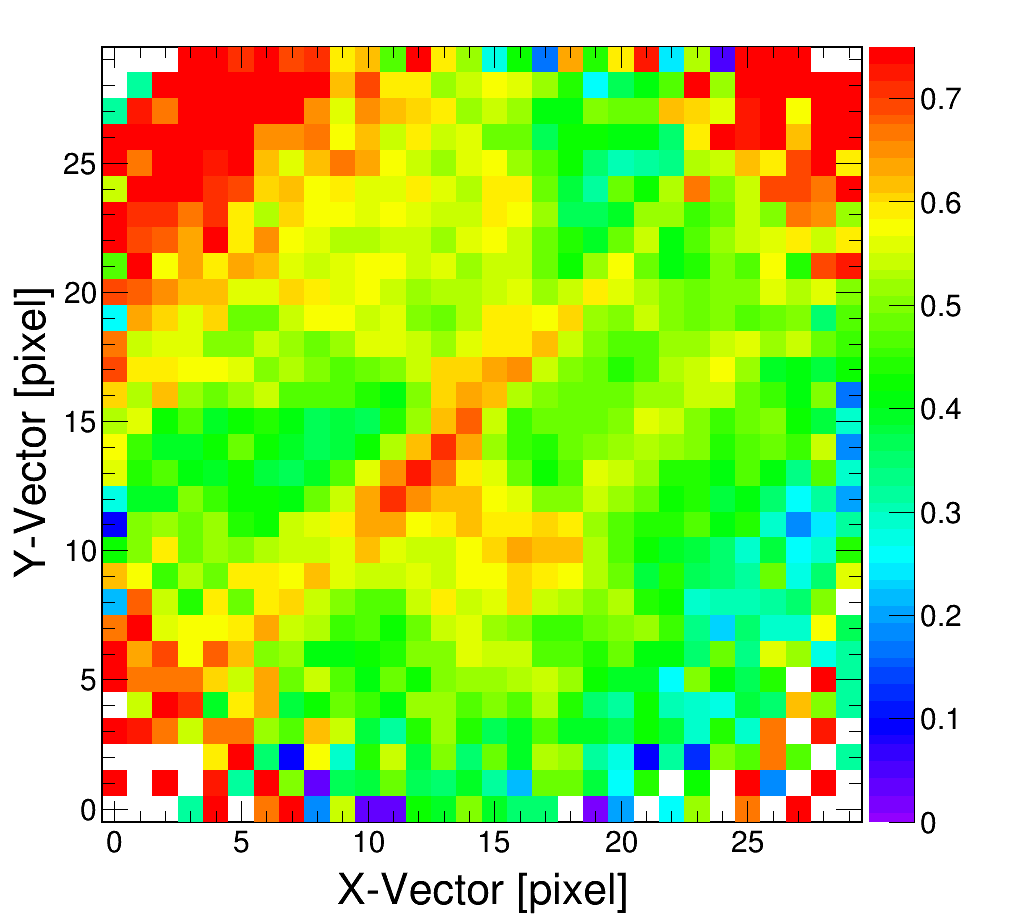 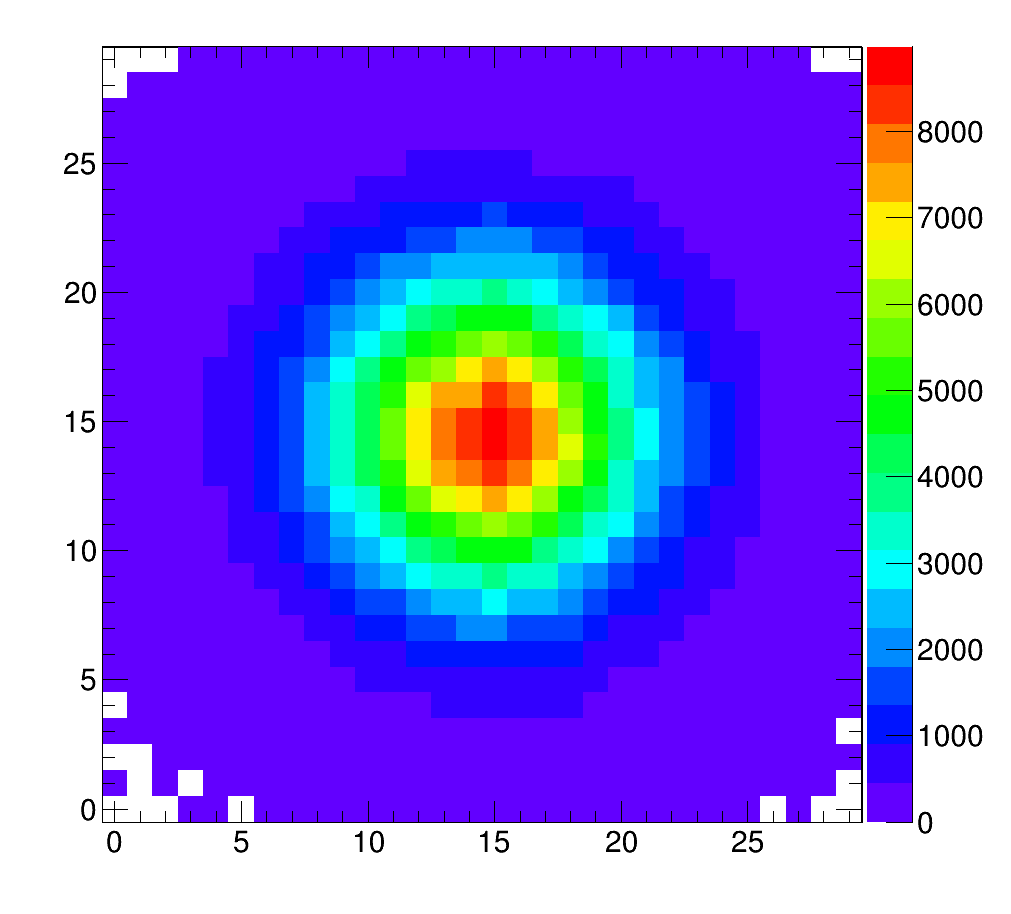 C-Cube, Kyushu Univ.
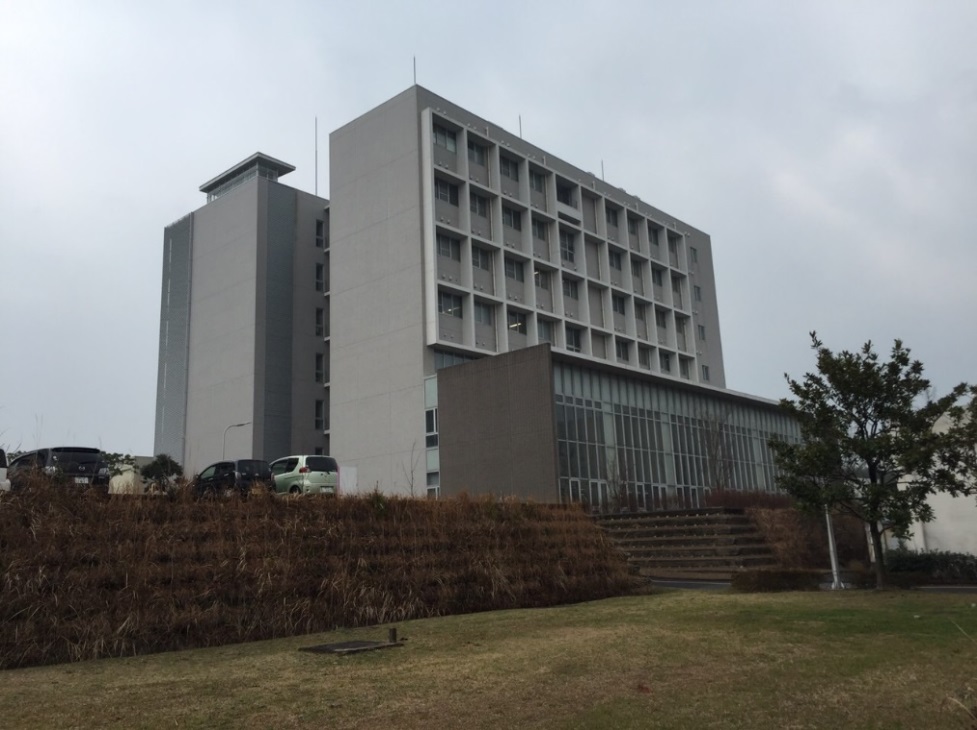 Open-air Measurement
Muon Intensity
High
Low
10o
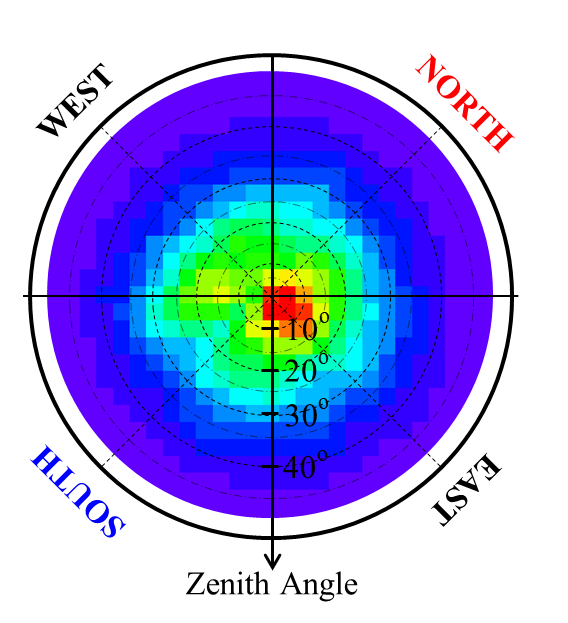 Muography Test Measurement
20o
Detector was placed at 3.5m below Ground
30o
40o
EAST
SOUTH
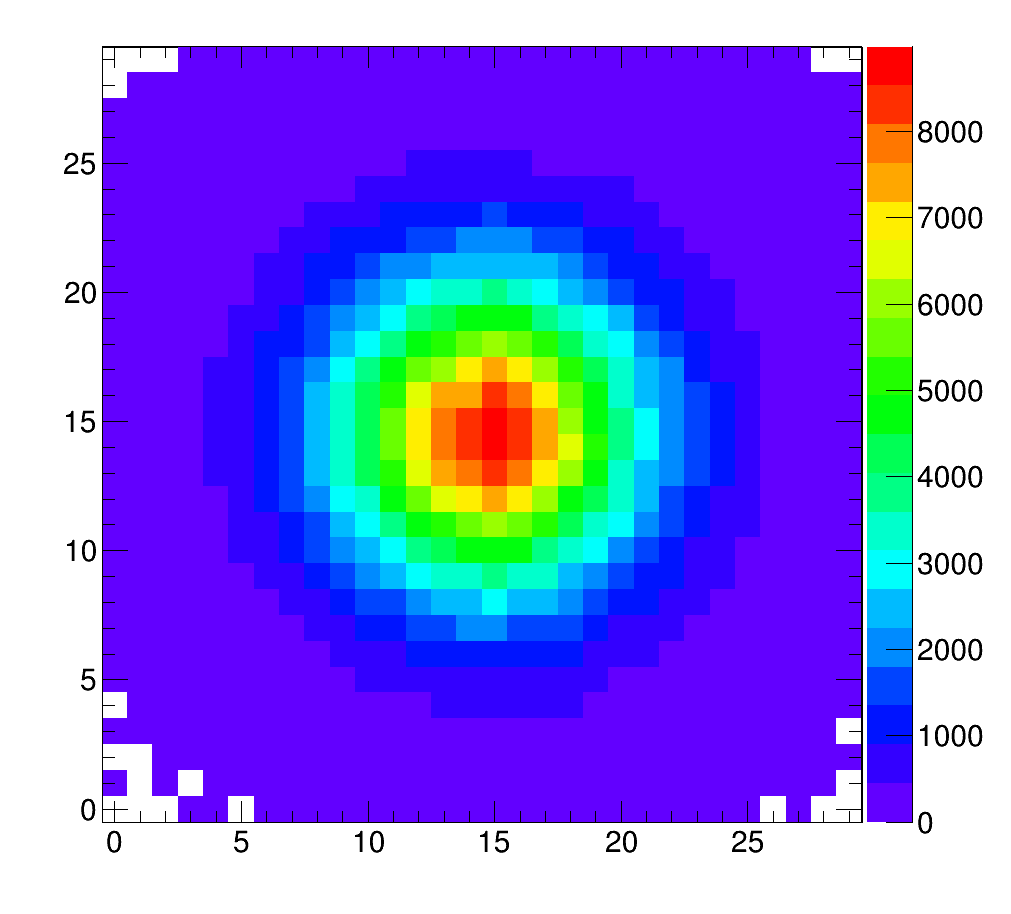 Attenuation Rate
High
Low
Zenith Angle
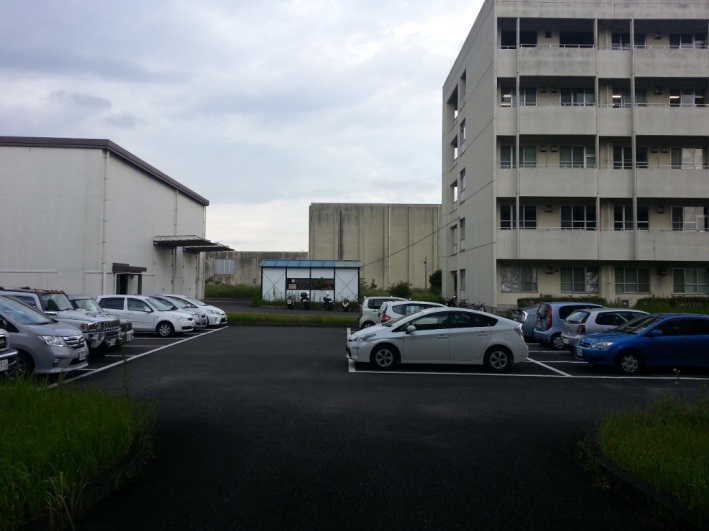 0~40o Open Air
40o
West
East
Experimental Room
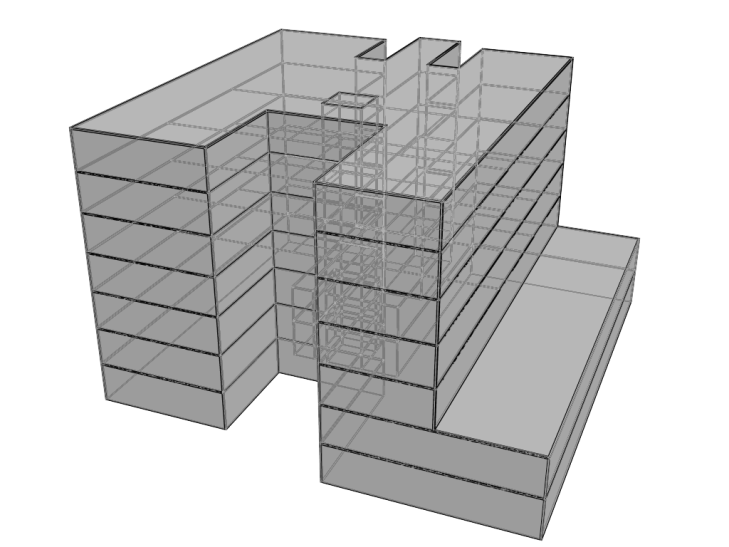 Muography at Kyushu University
16
Results and Discussion
Conversion from Attenuation Rate to Concrete Thickness
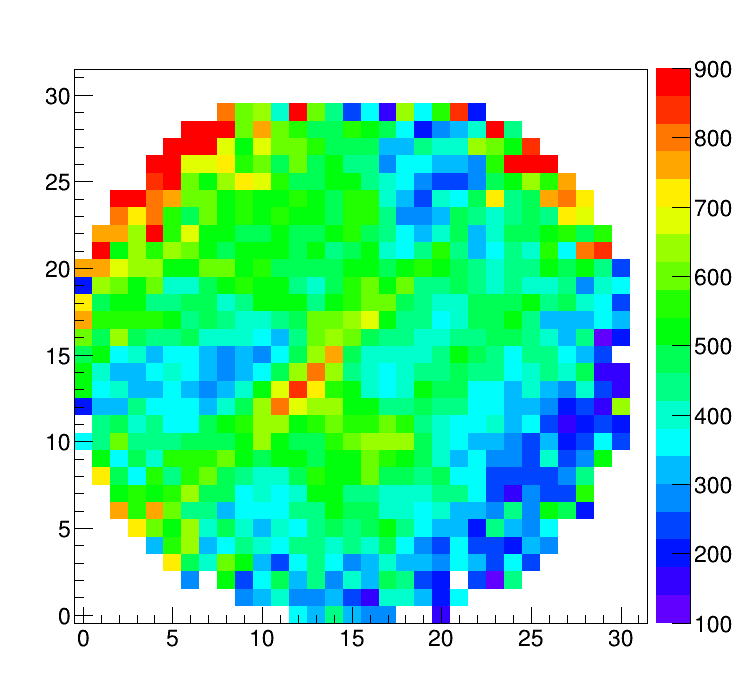 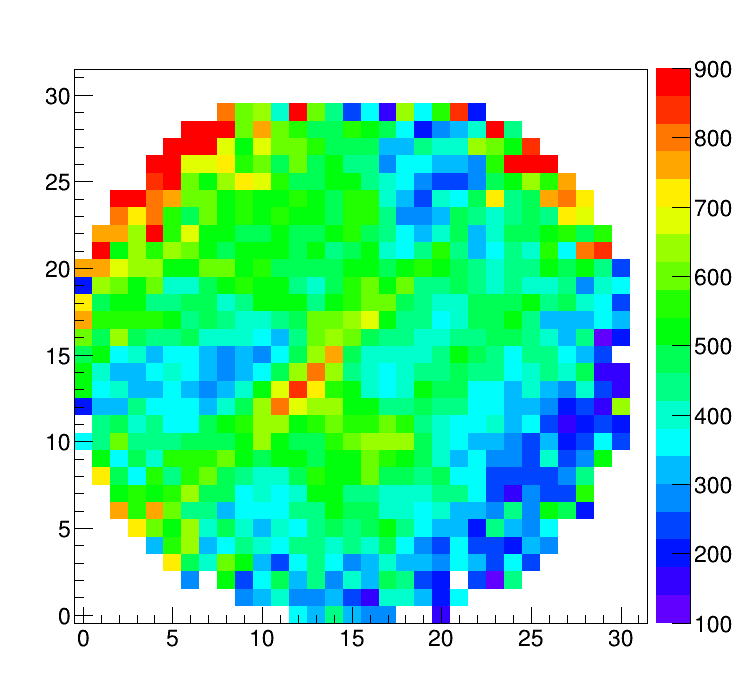 WEST
NORTH
by PHITS
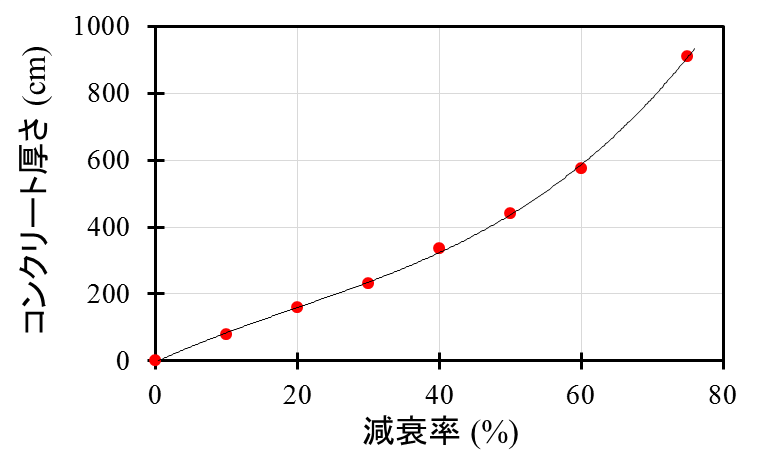 Concrete Thickness (cm)
Concrete Thickness (cm)
B
A
10o
Attenuation Rate (%)
A
B
20o
30o
40o
EAST
SOUTH
Thickness read out from Drawing
　　A: 850～900 cm
　　B: 250～300 cm
Zenith Angle
Muography at Kyushu University
17
Contents
History of Muography Study 
at Kyushu University
Prototype Muography Detector
(Current Status)
Summary and Future Tasks
Muography at Kyushu University
18
Summary
Education of Radiation Metrology
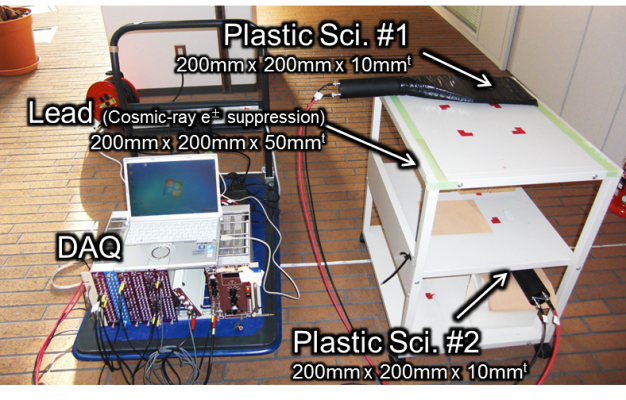 One dimensional muography data was successfully obtained.
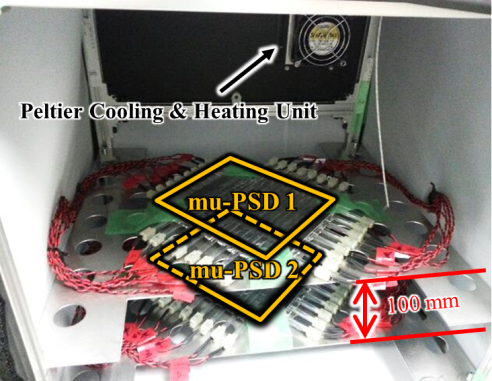 Prototype Detector Development
Stable operation is achieved.
Consistent with cos square distribution.
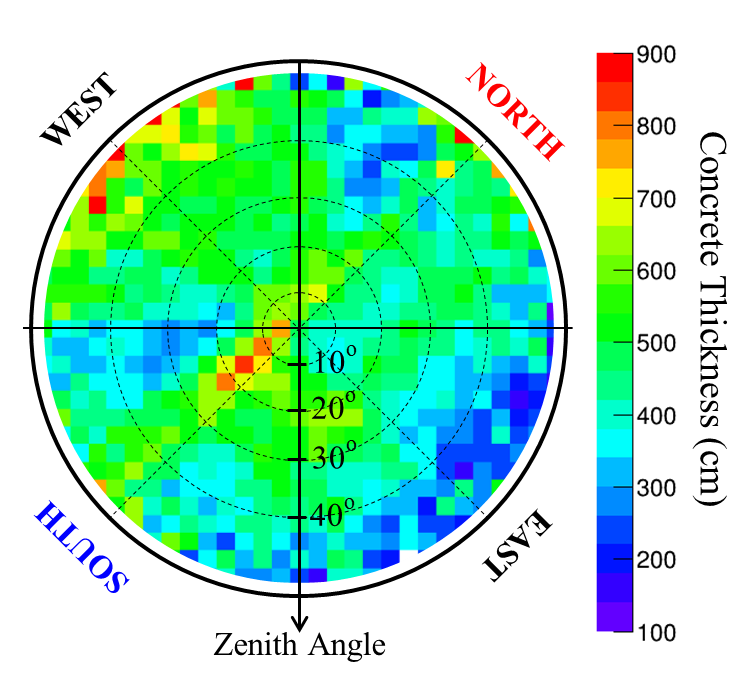 Test Measurement
Two dimensional muography image was successfully obtained.
Muography at Kyushu University
19
Future Tasks
Constructing a New Detector for Practical Use
Maximum limit of “Portable” detector (?)
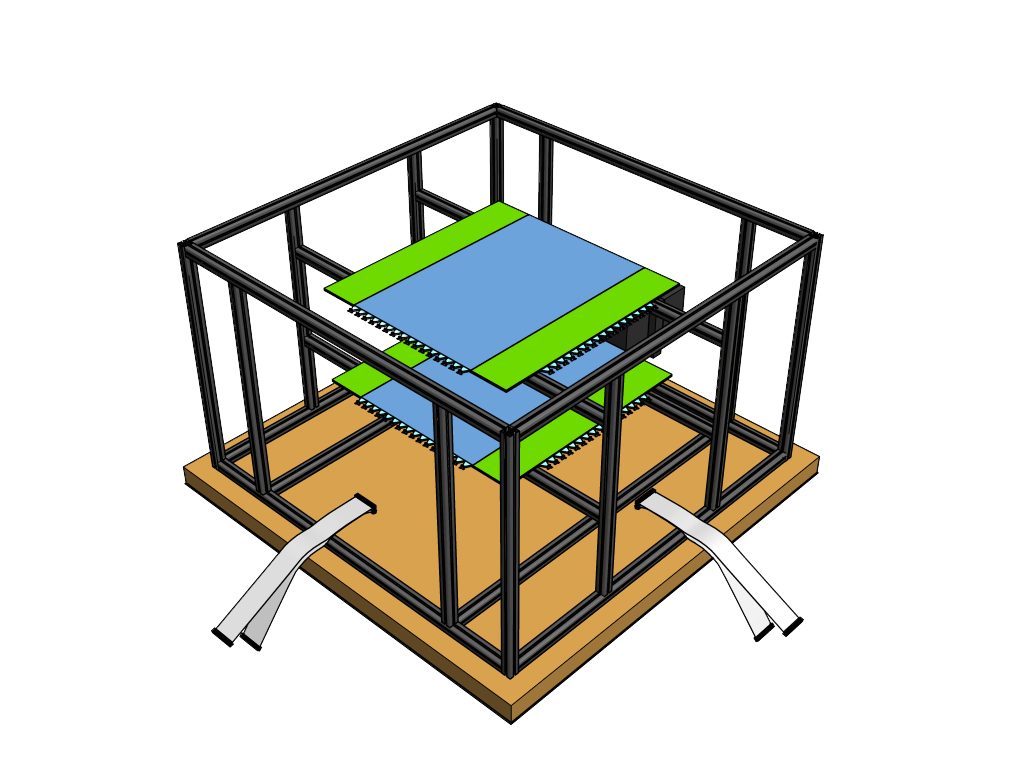 ~800 mm
~800 mm
10 times larger detection area
Thicker and better heat insulator to decrease power consumption for temperature control
Increase number of MPPC for higher resolution
Prototype detector will be used for education of muography.
Muography at Kyushu University
20
Future Tasks
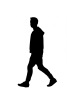 Measurement of Underground Structure
←Cavity
Cosmic-ray muon flux decreases to 25%
at 10m below the ground.
  → Meas. Time will be less than 4 days
The prototype detector: more than 1 month.
~10m
Tunnel, Underground pit, etc.
←The New Detector
Measurement of Artificial Structure
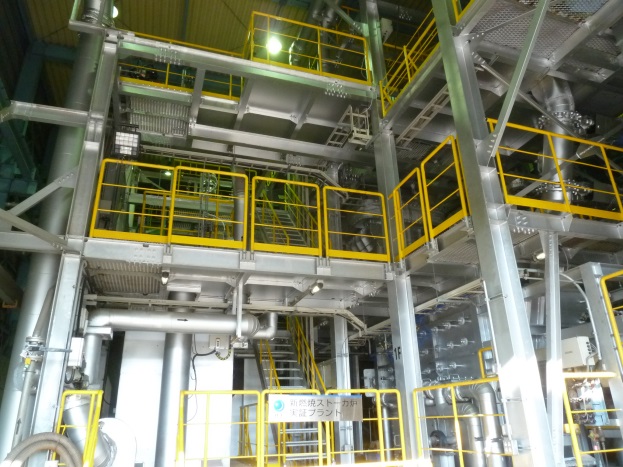 Furnace, Levee, Dam, and so on.
   → The first two will be measured 
        also by the prototype
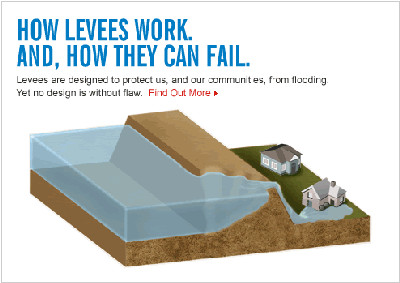 Stoker Furnace
Development of Analysis Method using AI for Correction of Flux Daily Deviation.
      atmospheric pressure, air temperature, solar activity, anisotropy of primary CR,…
21
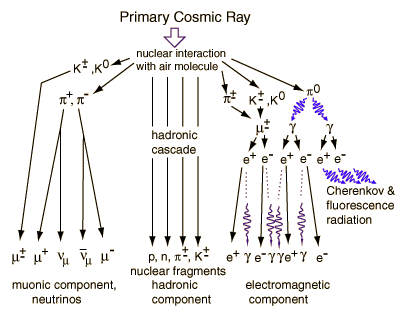 Coincidence Detection
Time of Flight Method
Cosmic-ray muon is available everywhere on earth.
Detection efficiency is almost 100 %.
Principle of important radiation technique can be adopted.
22
Plastic Scintillator
(200mm×200mm×10mmt)
muon
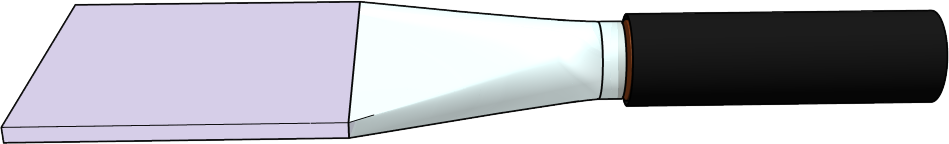 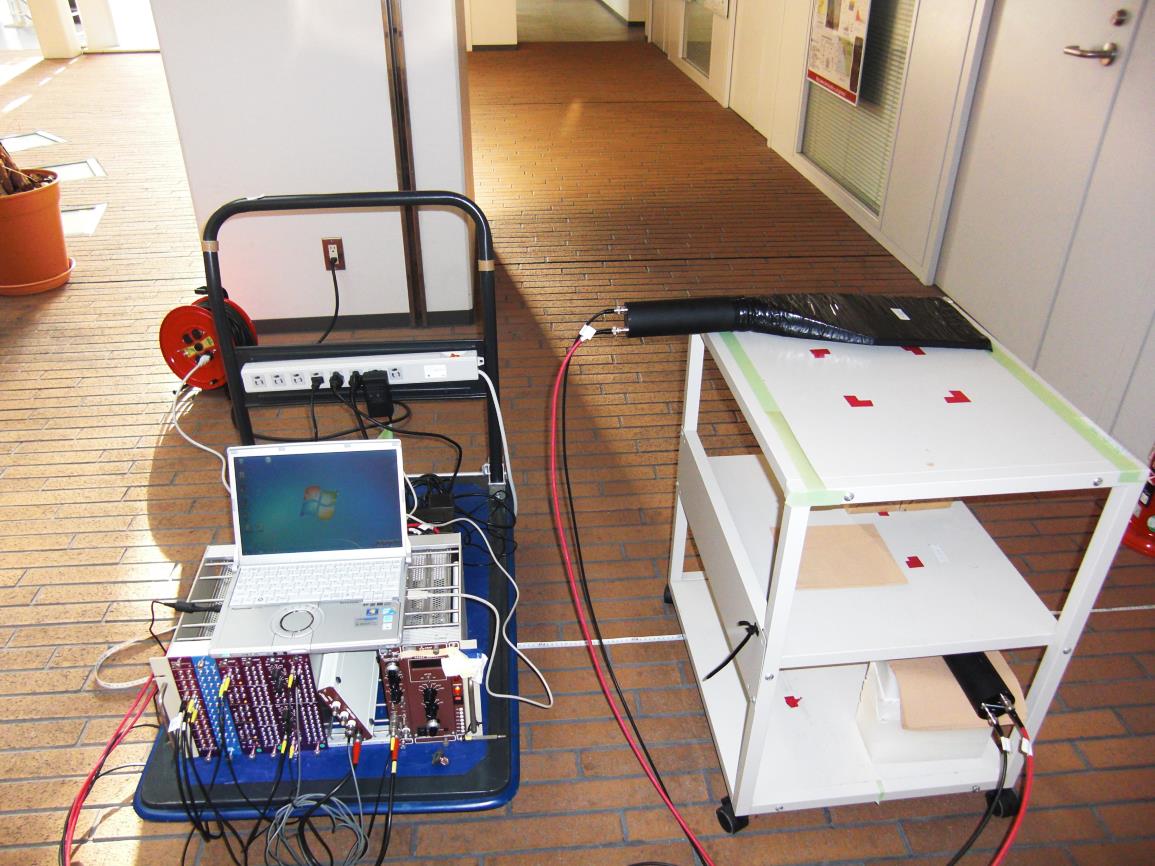 Plastic Sci. #1
200mm x 200mm x 10mmt
Lead (Cosmic-ray e± suppression)
200mm x 200mm x 50mmt
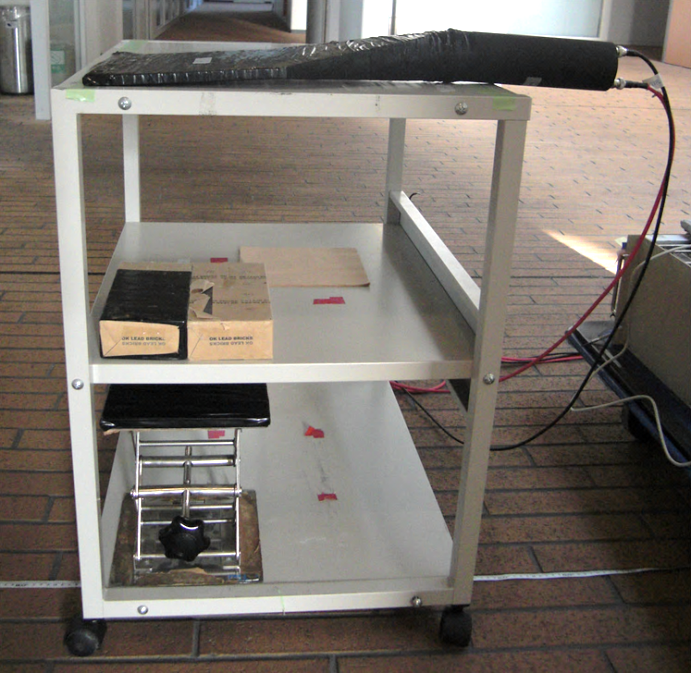 40cm
DAQ
Plastic Sci. #2
200mm x 200mm x 10mmt
23
Plastic Scintillating Fiber (2mm x 2mm, SQ)
Multi Pixel Photon Counter (MPPC, SiPM)
Temperature Control System (DT ~0.2 oC, <120W@Tdiff=30 oC)
EASIROC Module[1] (64ch MPPC readout module)
Portable （450x450x450mm）
Resolution >30msr
Detector Requirement
Portability: 
Low Power Consumption:  
Spatial Resolution:
24
101
Electrical Resistivity Tomography
Seismic Survey
100
Spatial Resolution (m)
Estimated Requirement
10-1
Ground-penetrating Radar
10-2
100
102
10-1
101
Exploration Depth (m)
25
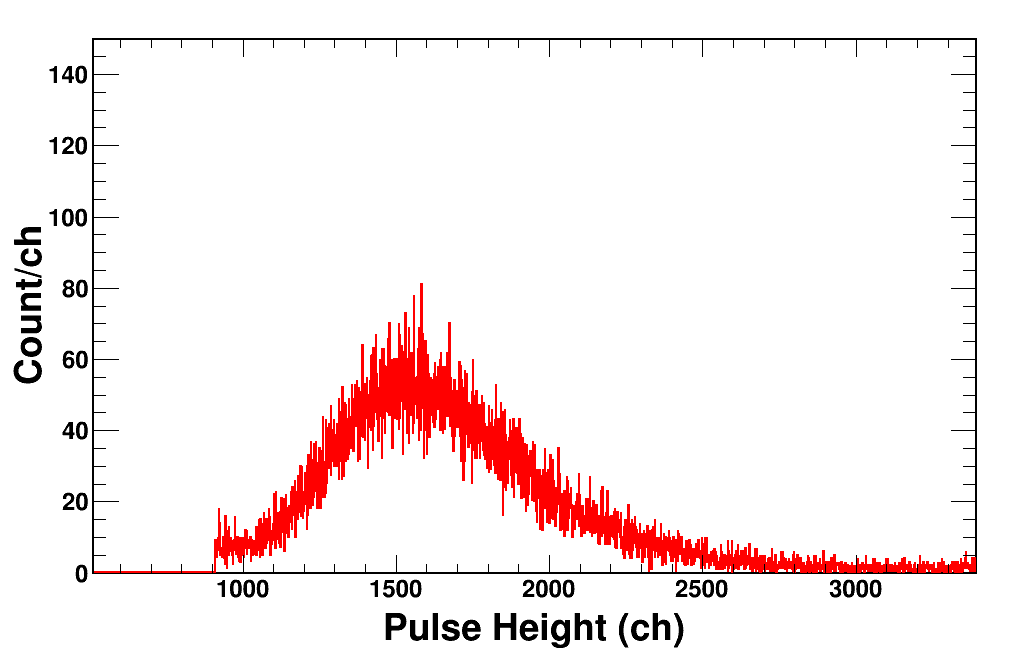 90o
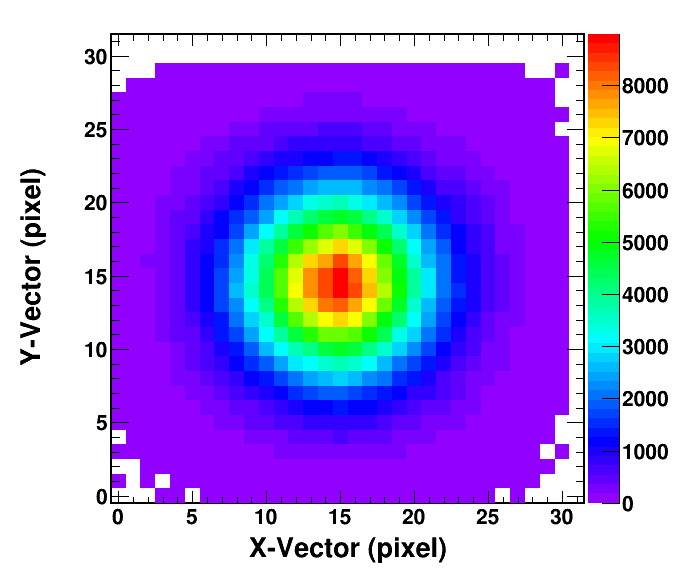 135o
45o
f
180o
0o
10o
20o
30o
40o
-135o
-45o
50o
q
EAST
NORTH
SOUTH
WEST